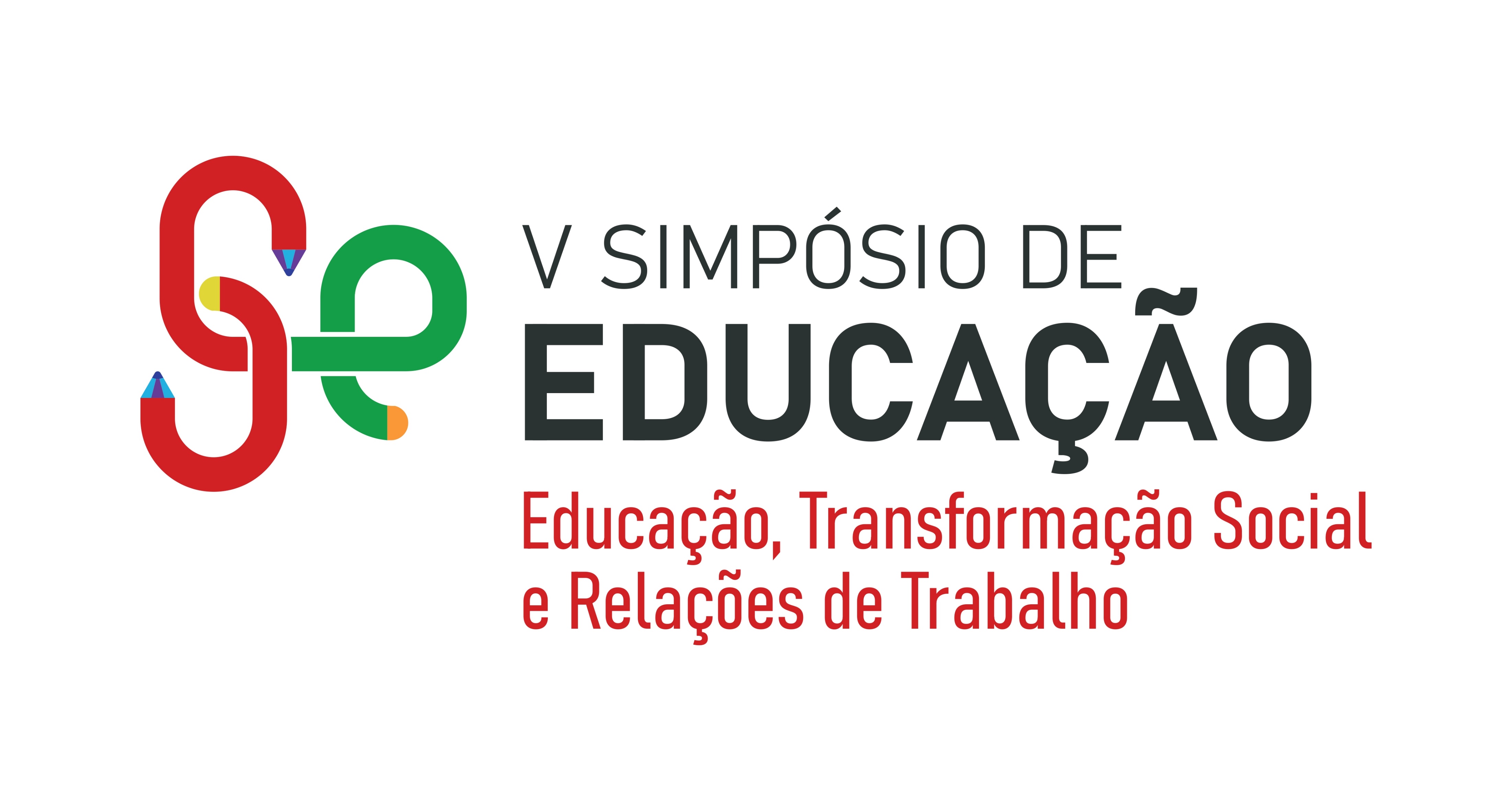 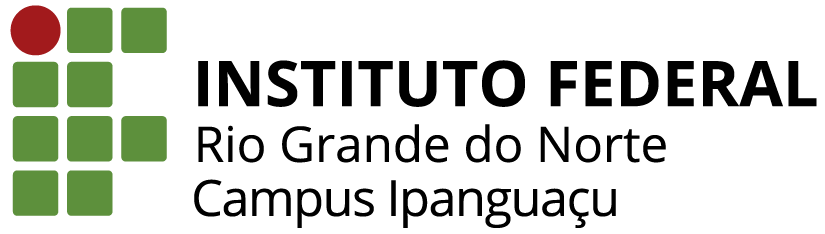 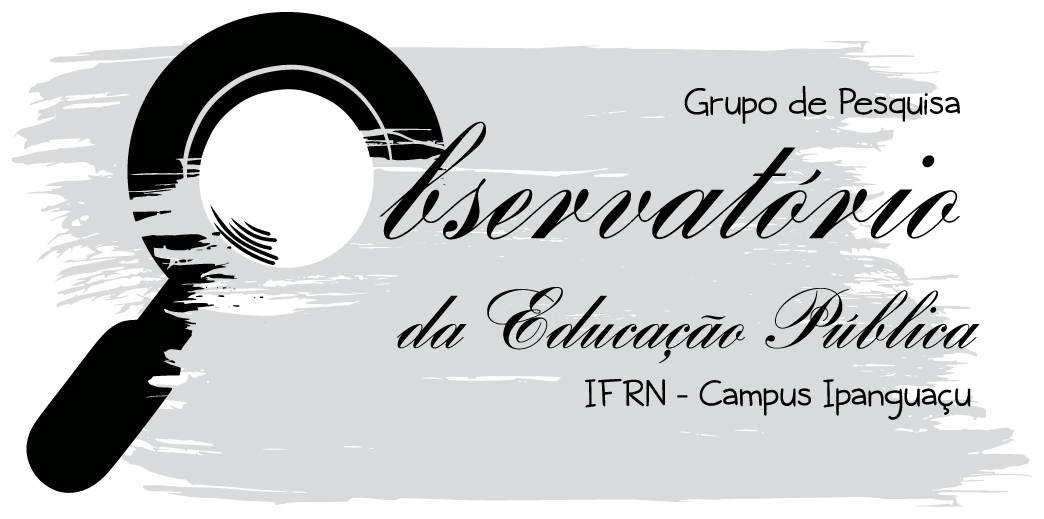 Nome do campus
Mostra de Boas Práticas em Ensino, Pesquisa, 
Extensão e Gestão do IFRN
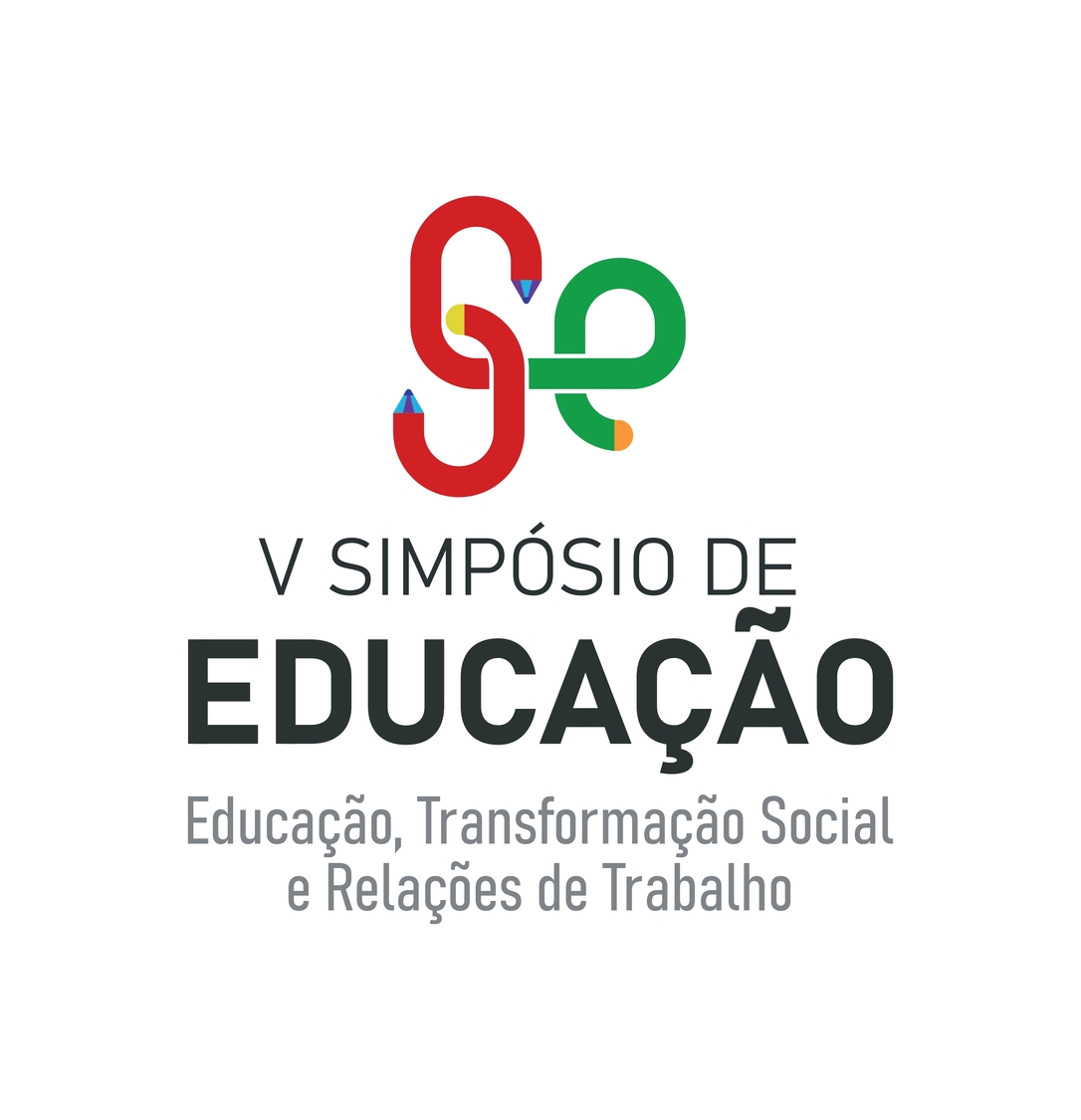 CONTEXTUALIZAÇÃO
Nesta seção apresentar a caracterização do campus (cursos, quantidade de alunos, etc.)
Toda a apresentação não poderá exceder 8 slides
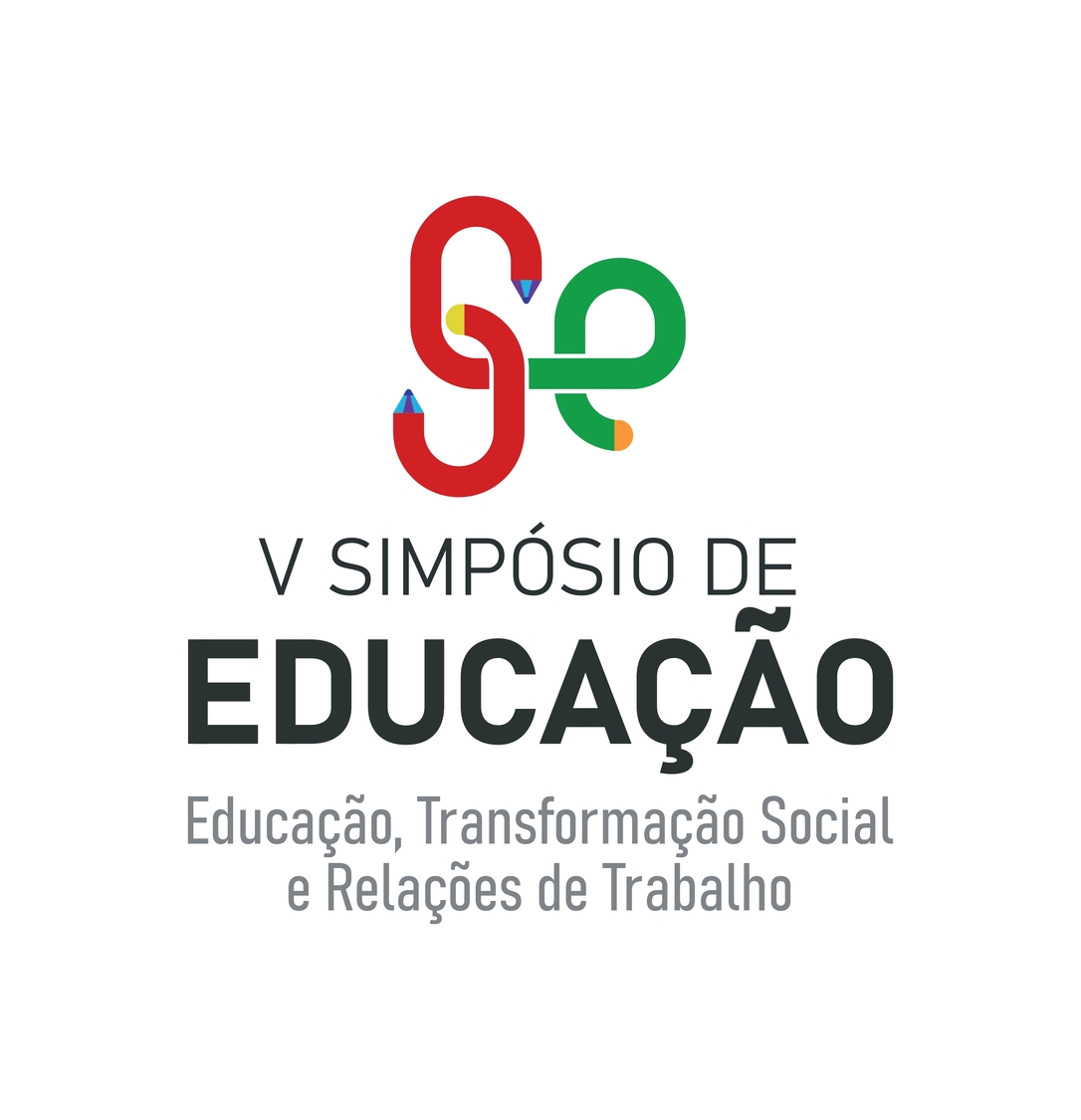 DESCRIÇÃO  DA EXPERIÊNCIA
EM ENSINO
Como foi realizada a experiência contextualizando as ações e seus resultados.
Toda a apresentação não poderá exceder 8 slides
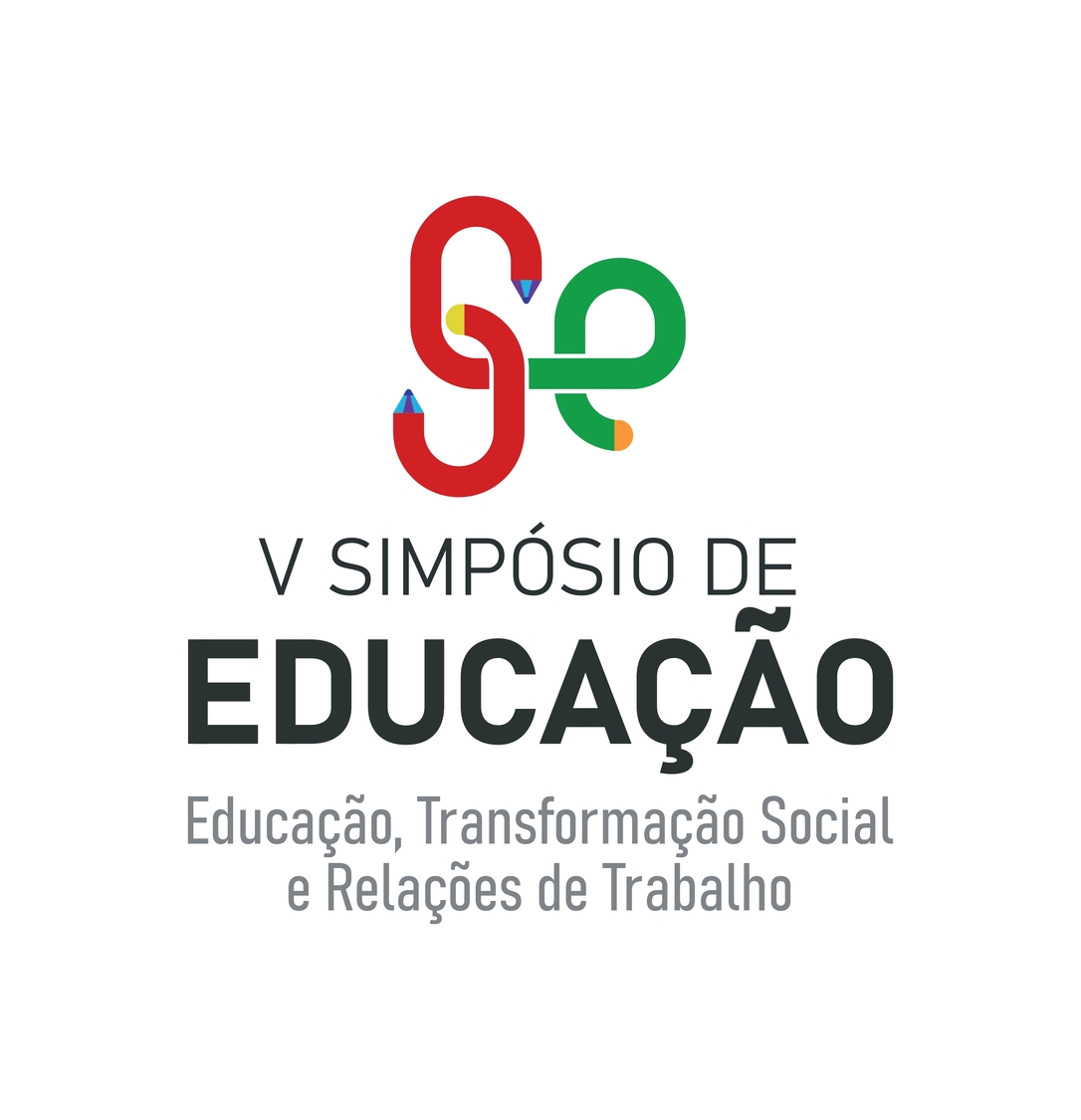 DESCRIÇÃO  DA EXPERIÊNCIA
EM PESQUISA
Como foi realizada a experiência contextualizando as ações e seus resultados.
Toda a apresentação não poderá exceder 8 slides
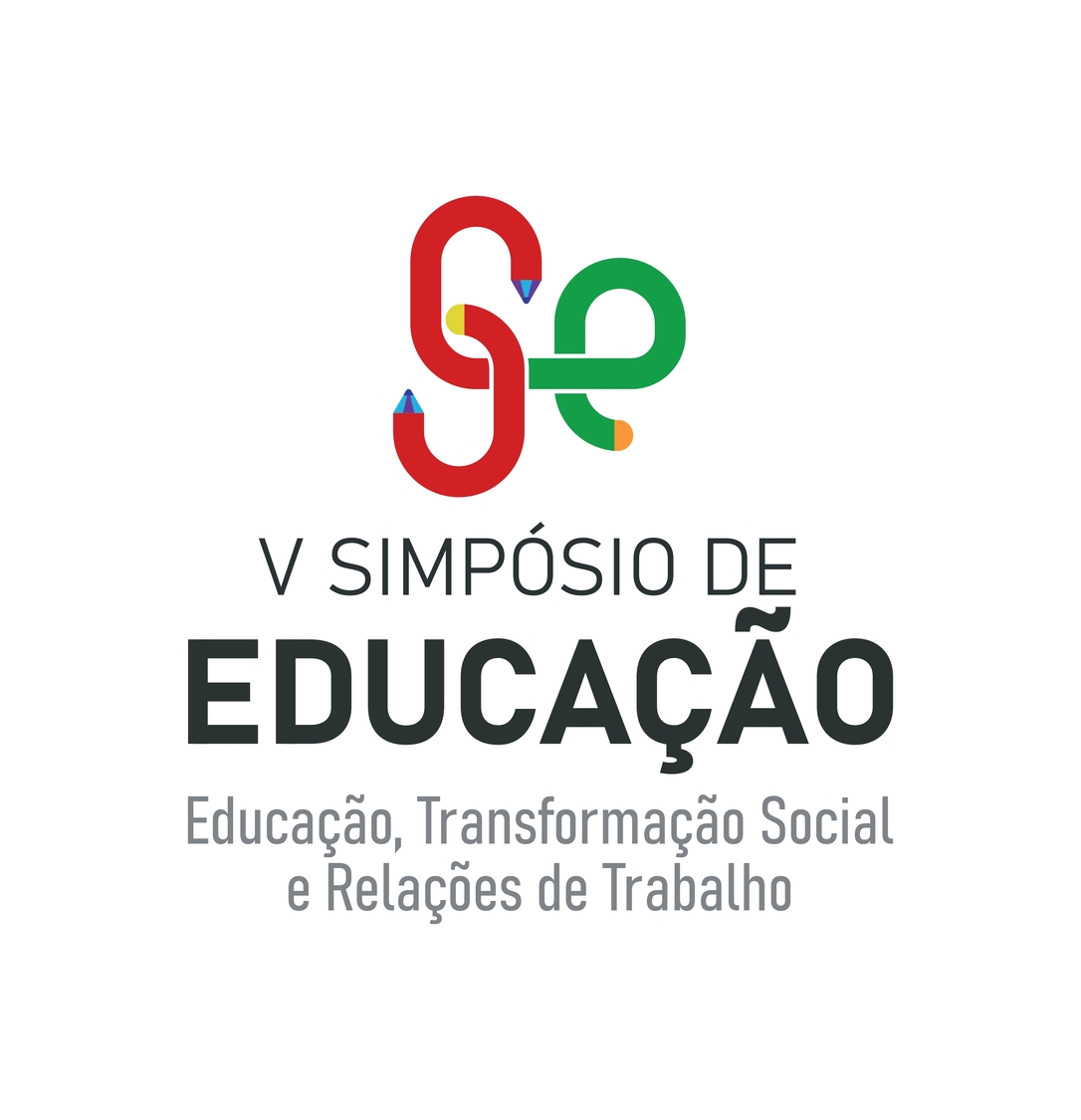 DESCRIÇÃO  DA EXPERIÊNCIA
EM EXTENSÃO
Como foi realizada a experiência contextualizando as ações e seus resultados.
Toda a apresentação não poderá exceder 8 slides
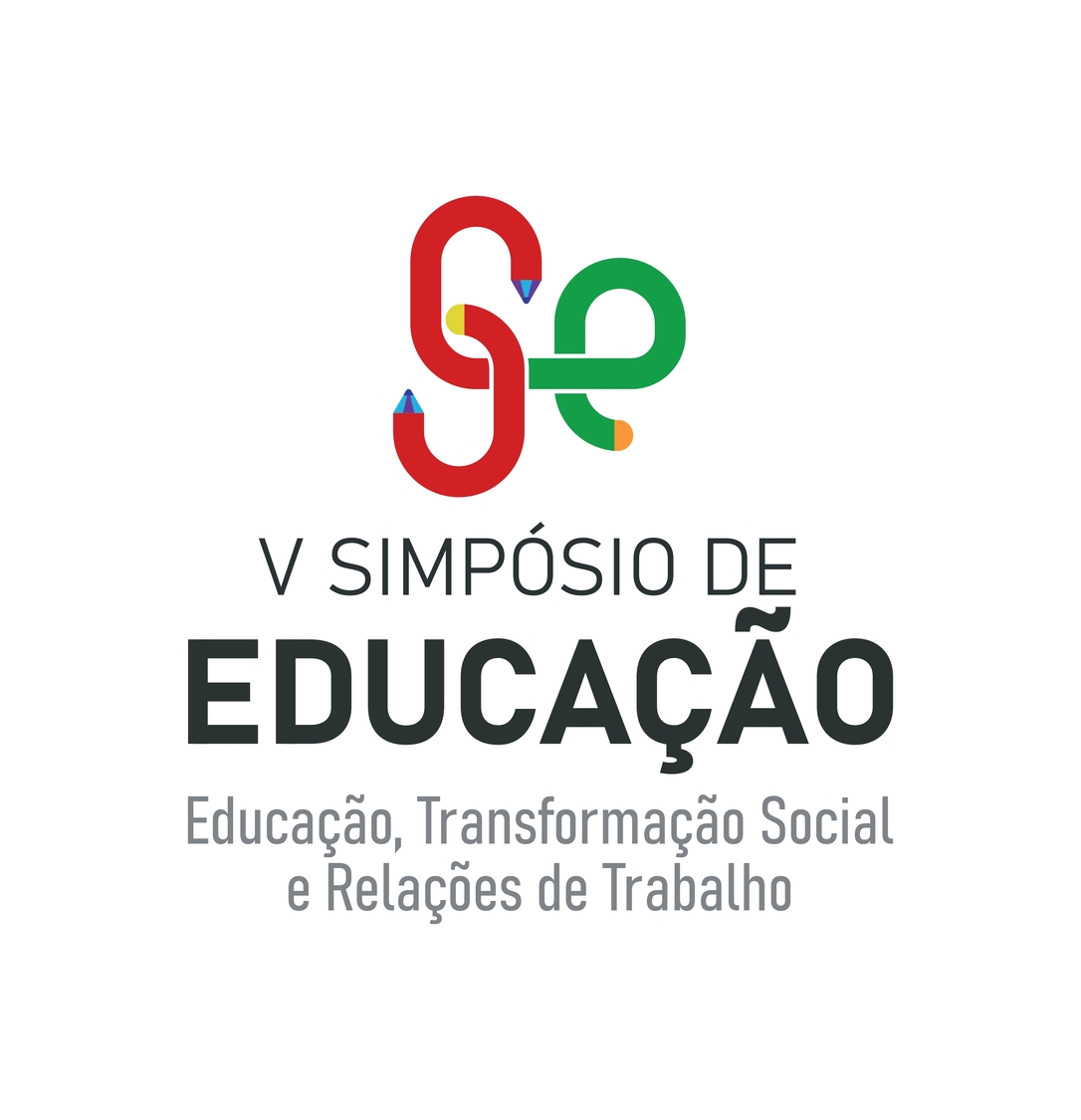 DESCRIÇÃO  DA EXPERIÊNCIA
EM GESTÃO
Como foi realizada a experiência contextualizando as ações e seus resultados.
Toda a apresentação não poderá exceder 8 slides